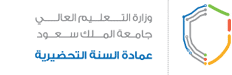 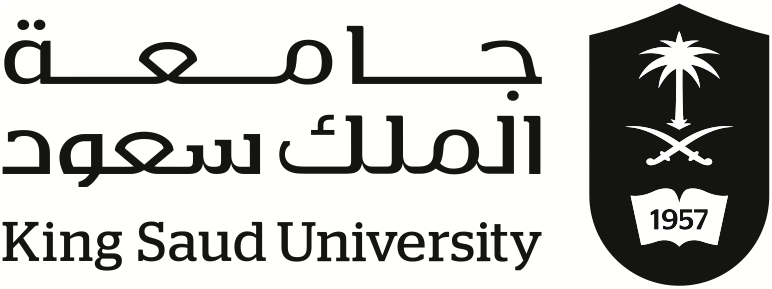 Aldehydes and ketones
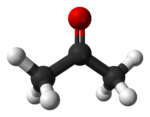 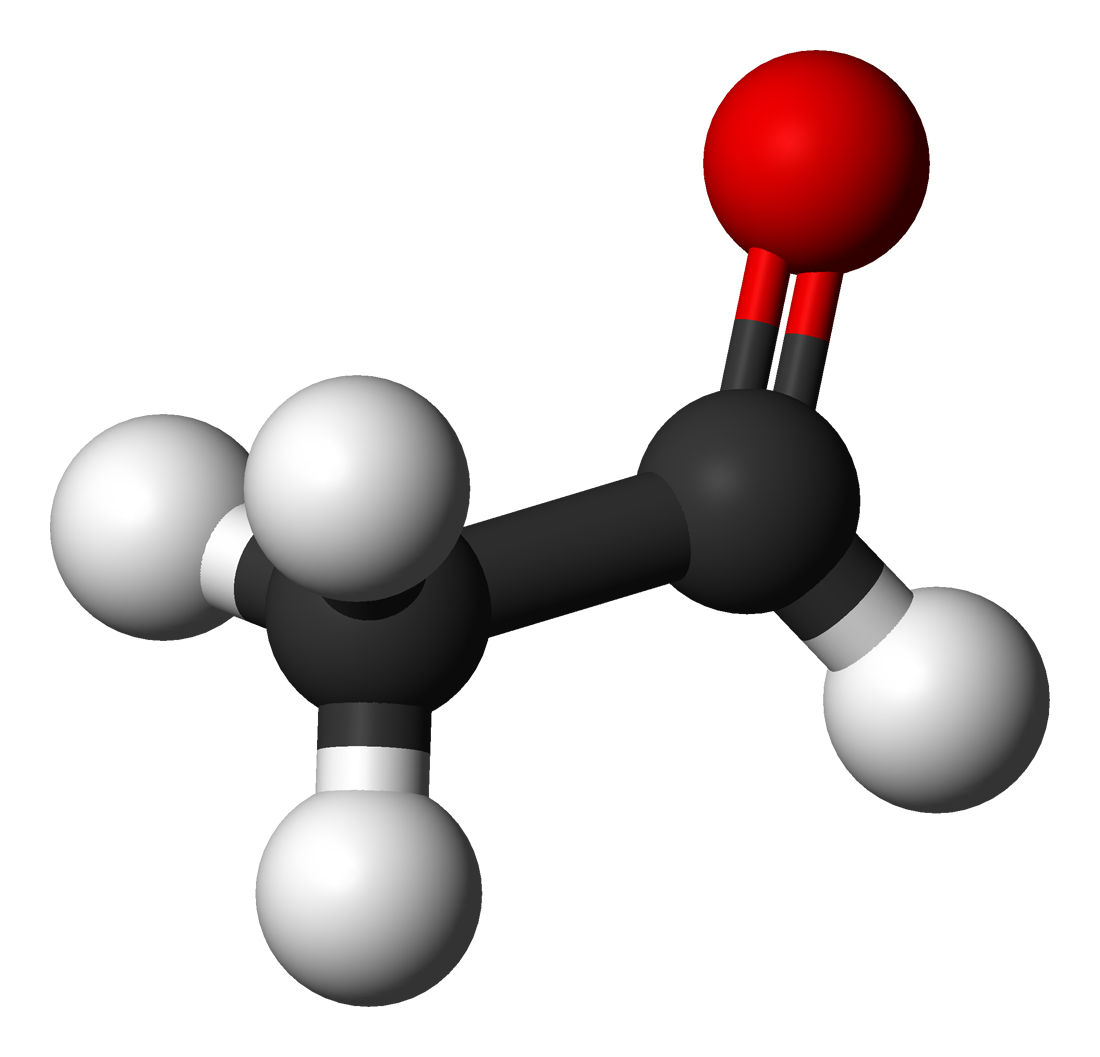 1435-1436
2014-2015
1
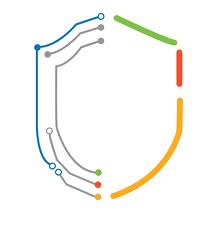 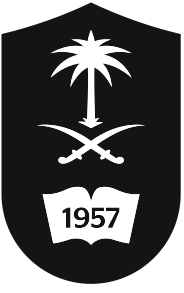 Aldehydes and ketones
Learning Objectives
Chapter eight introduces carbonyl compounds and reactions that involve a nucleophilic attack at the carbonyl carbon in addition to the other topics. 
By the end of this chapter the student will:

Know the structural differences between aldehydes and ketones
Know how to draw aldehydes and ketones
 know the common and IUPAC nomenclature of aldehydes and ketones
 Know the physical properties of aldehydes and ketones
Know how  to  synthesize an  aldehyde   or a  ketone  from  a  compound  without  that
   functionality.
 Know  the  different   nucleophilic  attack  reactions  at  the  carbonyl  carbon  and  the specific products formed in each case.
2
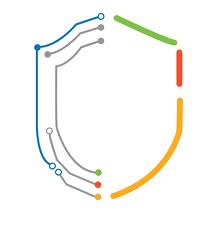 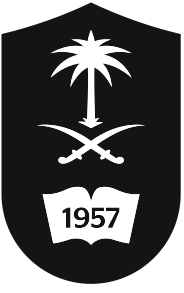 Aldehydes and ketones
ALDEHYDES: STRUCTURE AND NOMENCLATURE
General formula: RCHO or 
Bond line formula
The polarity of C=O


The aldehyde group is always (terminal)at the end of a chain
Common Nomenclature Of Aldehydes
Common name of aldehydes are derived from the common name of the correspounding acid
 Some aliphatic  aldehydes have common names which have to be memorized.
Formaldehyde      Acetaldehyde              Propionaldehyde          Butyraldehyde
3
145 Chem.
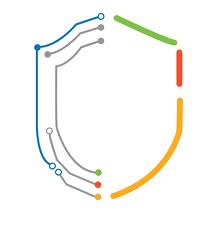 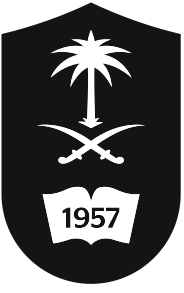 Aldehydes and ketones
Some aromatic aldehydes have common names such as:
4
Salicylaldehyde (o-Hydroxybenzaldehyde)           Anisaldehyde (p-methoxybezaldehyde)
IUPAC Nomenclature 
Select the longest continuous carbon chain that contains the H-C=O group to get the name of the parent hydrocarbon, then replace the ending e by the suffix –al 
The CHO group is assigned the local 1 and takes precedence over other functional groups that may present such as C=O(ketone),–OH, C=C, CΞC, OR
For cyclic aldehydes in which the –CHO group is attached to the ring, the suffix carbaldehyde is used.
4
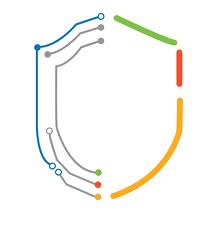 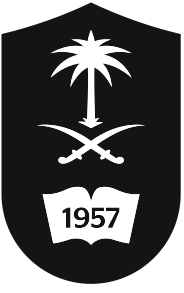 Aldehydes and ketones
Methanal            Ethanal                                 Propanal                        Butanal
Cis-2-Hydroxy 
cyclopentane 
carbaldehyde
3-Chlorobutanal              3-Hydroxypropanal                  2-Butenal
Aromatic aldehydes are usually designated as derivatives of the simplest aromatic aldehyde, Benzaldehyde.
Benzaldehyde                                                  2-Hydroxybenzaldehyde 
                              4-Nitrobenzaldehyde                                                 4-Methoxybenzaldehyde
5
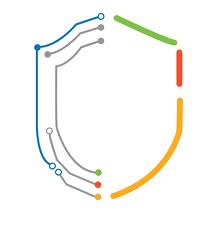 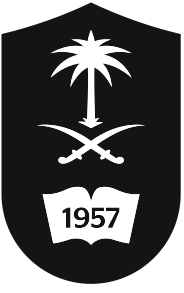 Aldehydes and ketones
KETONES:STRUCTUR AND NOMENCLATURE
General formula: RCOR’     (R and R’=alkyl or aryl)
Common names of ketones derived by listing the alkyl substituents attached to the carbonyl group in alphabetical order, followed by the word ketone.
In common names carbon atoms near the carbonyl group are often designated using Greek letters (α, ᵝ, ɣ , δ…..)  beginning with carbon next the carbonyl group.
When a complex molecules contains more than one of functional groups, an order of precedence is used to determine the name.
The functional group priority order in nomenclature system is as following:
Acid and derivatives >  aldehyde > ketone > alcohol > amine >    alkene > alkyne > ether
6
6
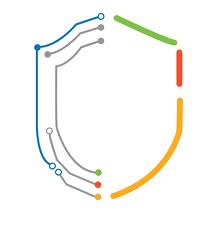 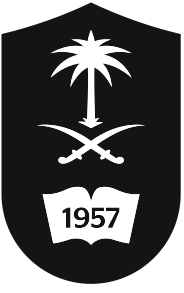 Aldehydes and ketones
Acetone                         Acetophenone                                                        Benzophenone Dimethyl ketone      Methyl phenyl ketone      Methyl vinyl ketone        Diphenyl ketone
IUPAC Nomencalture : 
Select the longest continuous carbon chain that contains the C=O group to get the name of the parent hydrocarbon, then replace the ending e by the suffix –one
The chain is numbered in such a way as give the lowest number to the C=O group.
The prefix of oxo is used if there are  higher ranking functional groups present.
7
7
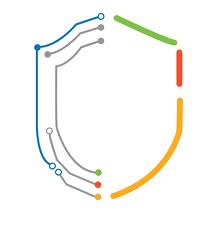 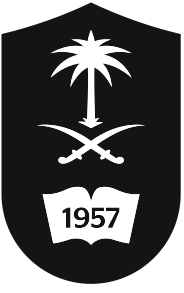 Aldehydes and ketones
Propanone                Phenyl ethanone                     3-Buten-2-one              Diphenylmethanone
Cyclopentylpropanone           3-Ethyl-2-hydroxycyclohexanone                 5-Oxohexanal
8
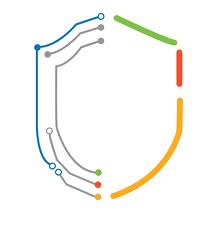 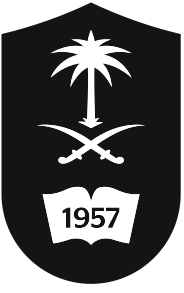 Aldehydes and ketones
Physical Properties OF Aldehydes And Ketones
The carbonyl group is polar; with a partial negative charge on oxygen atom, and partial positive charge on carbon atom.   
Because the polarity of the carbonyl group, aldehydes and ketones are polar compounds. 

1) Boiling and melting points
Higher melting and boiling points compared to analogous alkanes due to they show dipole-dipole attractions.



These attractions although important, are not as strong as interactions due to hydrogen bonding as a result, the boiling points of aldehydes and ketones are higher than those of non polar alkanes, but lower than those of alcohols whose molecules  are connected together  by H-bonds.
9
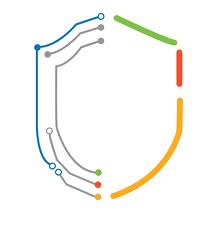 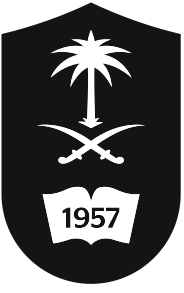 Aldehydes and ketones
2) Solubility 
Lower aldehydes and ketones are  are more soluble than alkanes but less soluble than alcohols in aqueous media
10
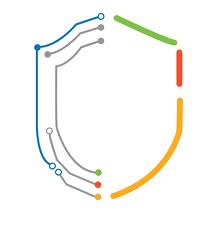 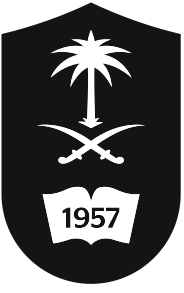 Aldehydes and ketones
Preparation Of Aldehydes And ketones:1- Oxidation of Alcohols
11
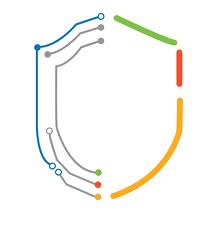 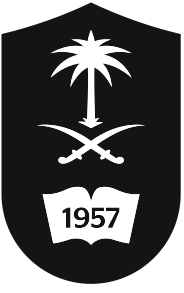 Aldehydes and ketones
2- Ozonolysis of Alkenes: results in formation of aldehydes or ketones depending on structure of the alkene used.
12
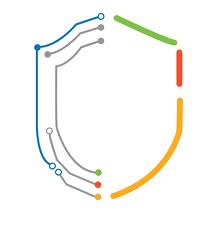 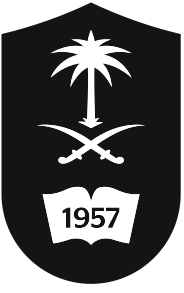 Aldehydes and ketones
3- Hydration Of Alkynes







4- Friedel Crafts Acylation
N.B: -COR group is m-director and deactivating towards electrophiles
13
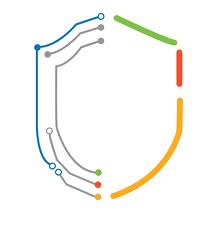 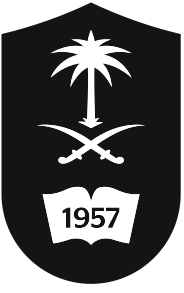 Aldehydes and ketones
Reactions Of Aldehydes And Ketonesthe most common reactions are :Nucleophilic addition reactions
1- Reduction : Formation Of Alcohols
The reduction by NaBH4 , LiAlH4 ;  the hydride ion H- is serve  as nucleophile.
14
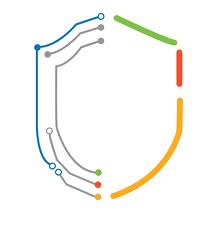 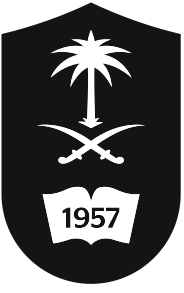 Aldehydes and ketones
2-Nucleophilic addition of Grignard reagent (formation of alcohols)
Addition of RMgX  to formaldehyde gives 1◦ alc.
Addition of RMgX  to any other aldehyde gives 2◦ alc. 
Addition of RMgX  to ketones gives 3◦ alc.
3- Oxidation reaction
Only aldehydes can be oxidized ketones resist oxidation
15
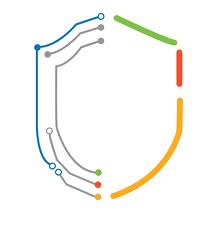 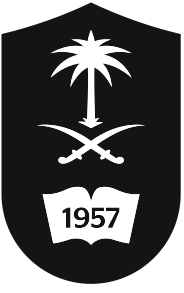 Aldehydes and ketones
5-Addition of Hydrogen Cyanide: Formation Of Cynohydrins
16
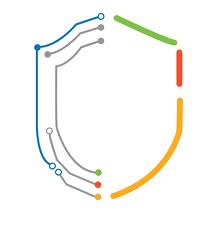 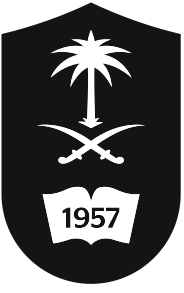 Aldehydes and ketones
6- Addition Of Alcohols:
17
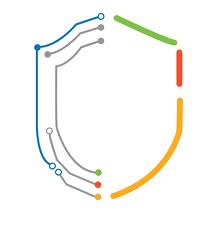 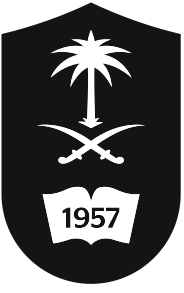 Aldehydes and ketones
7- Addition of Ammonia and Ammonia Derivatives
18
18
145 Chem.
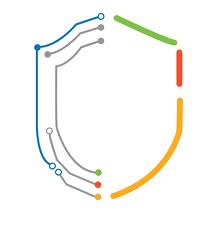 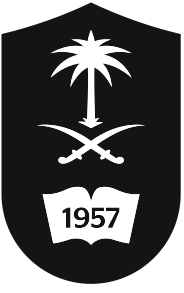 Aldehydes and ketones
Exercises
1- The correct name of the following compound                            is:
A) 3-hydroxyhexanal
B) 3-hydroxy-4-hexenal
C) 4-hydroxy-5-hexenal
D)3-hydroxy-1-hexenal
2- The structure of Acetal is:
19
19
145 Chem.
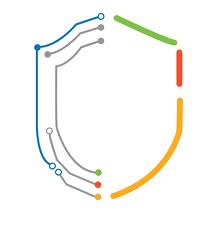 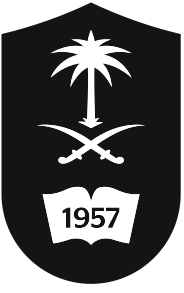 Aldehydes and ketones
3- Reaction of phenyhydrazine with carbonyl compounds (aldyhydes or ketones) gives:

A) Oxime	B) Phenylhydrazone	C) Imine	D) Hemiacetal
4 - Which of the following compounds has the highest boiling point?
20
20
145 Chem.
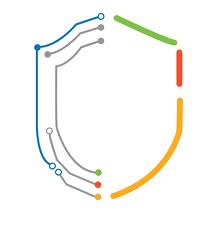 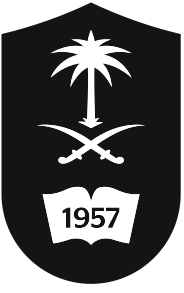 Aldehydes and ketones
Thank You for your kind attention !
Questions?
Comments
21